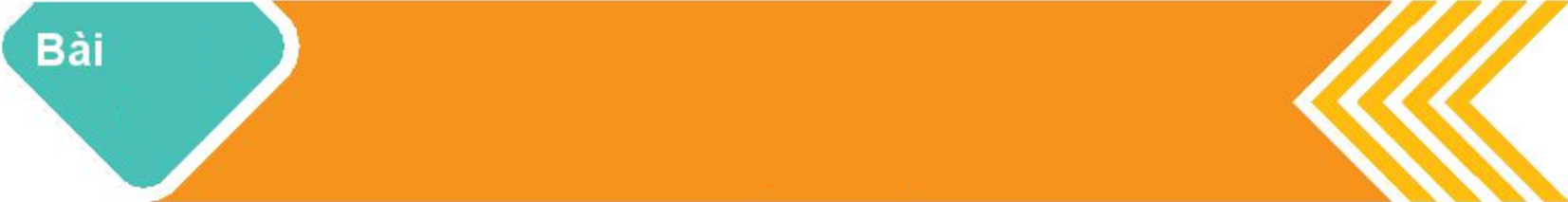 19
CHƯƠNG VII. PHƯƠNG PHÁP TỌA ĐỘ TRONG MẶT PHẲNG
PHƯƠNG TRÌNH ĐƯỜNG THẲNG
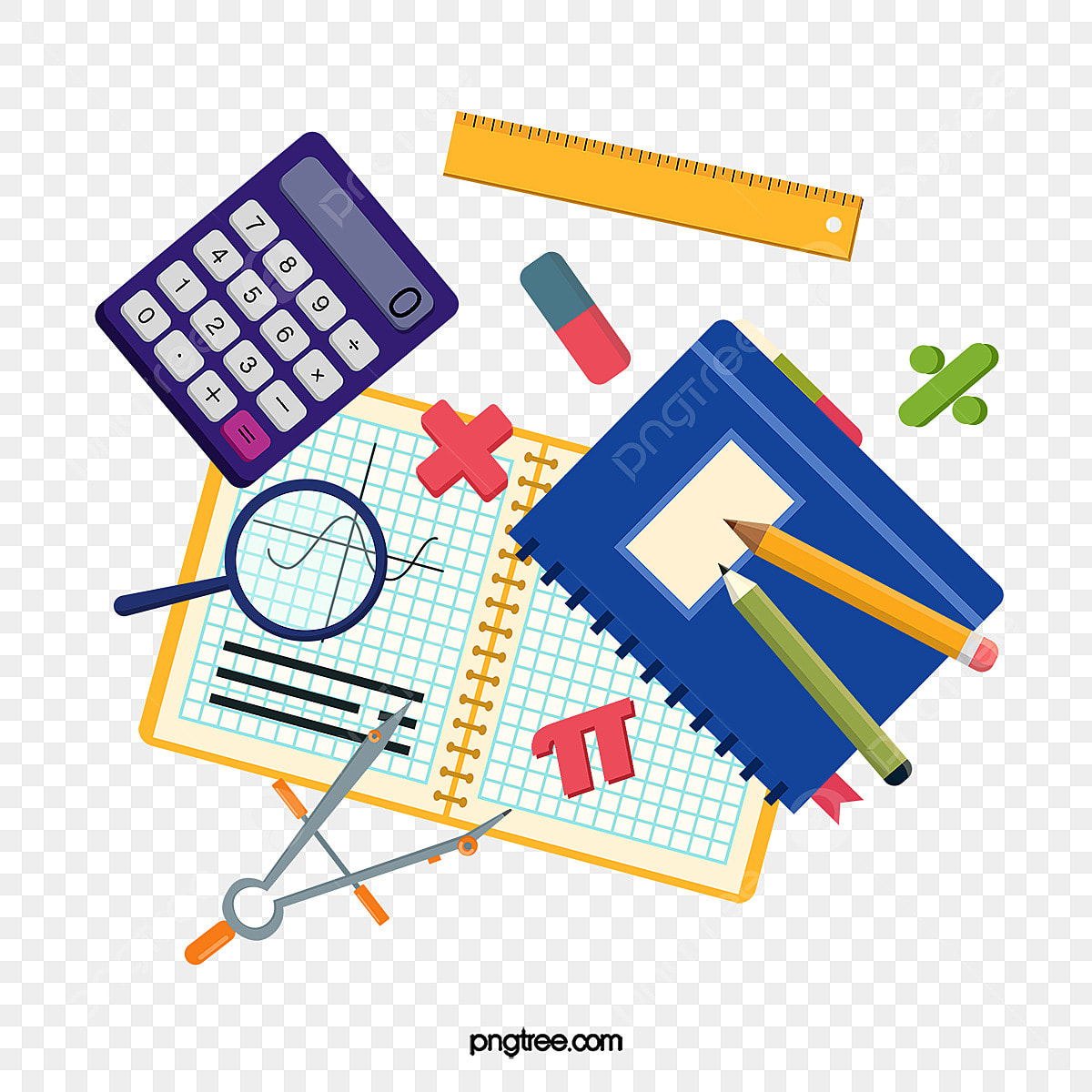 1
PHƯƠNG TRÌNH THAM SỐ CỦA ĐƯỜNG THẲNG
PHƯƠNG TRÌNH TỔNG QUÁT CỦA ĐƯỜNG THẲNG
1
2
KIẾN THỨC, KĨ NĂNG
Mô tả được phương trình tổng quát và phương trình tham số của đường thẳng.
Lập phương trình của đường thẳng khi biết một điểm và một
vectơ pháp tuyến hoặc một điểm và một vectơ chỉ phương hoặc hai điểm.
Giải thích mối liên hệ giữa đồ thị hàm bậc nhất và đường thẳng.
Vận dụng kiến thức về phương trình đường thẳng để giải một số bài toán có liên quan đến thực tế.
THUẬT NGỮ
 Vectơ chỉ phương 
Vectơ pháp tuyến
Phương trình tổng quát
Phương trình tham số
Đường thẳng là một tập hợp điểm, được xác định bởi tính chất đặc trưng của các điểm thuộc đường thẳng đó. Do vậy, ta có thể đại số hóa đường thẳng bằng cách thể hiện tính chất đặc trưng đó bởi điều kiện đại số đối với tọa độ của các điểm tương ứng.
HĐ1:
1. PHƯƠNG TRÌNH TỔNG QUÁT CỦA ĐƯỜNG THẲNG
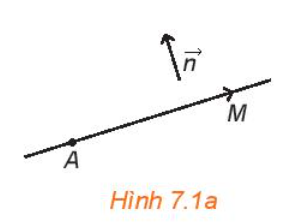 1. PHƯƠNG TRÌNH TỔNG QUÁT CỦA ĐƯỜNG THẲNG
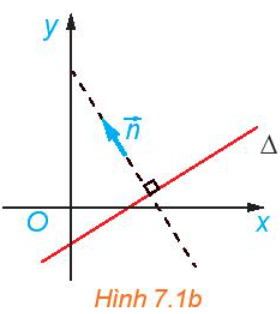 Ví dụ 1.
1. PHƯƠNG TRÌNH TỔNG QUÁT CỦA ĐƯỜNG THẲNG
1. PHƯƠNG TRÌNH TỔNG QUÁT CỦA ĐƯỜNG THẲNG
HĐ2:
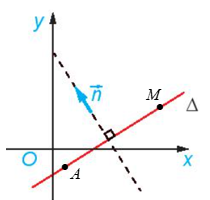 1. PHƯƠNG TRÌNH TỔNG QUÁT CỦA ĐƯỜNG THẲNG
Ví dụ 2.
1. PHƯƠNG TRÌNH TỔNG QUÁT CỦA ĐƯỜNG THẲNG
Luyện tập 1.
Ví dụ 3.
1. PHƯƠNG TRÌNH TỔNG QUÁT CỦA ĐƯỜNG THẲNG
1. PHƯƠNG TRÌNH TỔNG QUÁT CỦA ĐƯỜNG THẲNG
Luyện tập 2.
HĐ3:
2. PHƯƠNG TRÌNH THAM SỐ CỦA ĐƯỜNG THẲNG
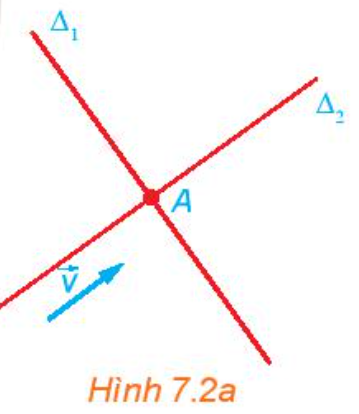 2. PHƯƠNG TRÌNH THAM SỐ CỦA ĐƯỜNG THẲNG
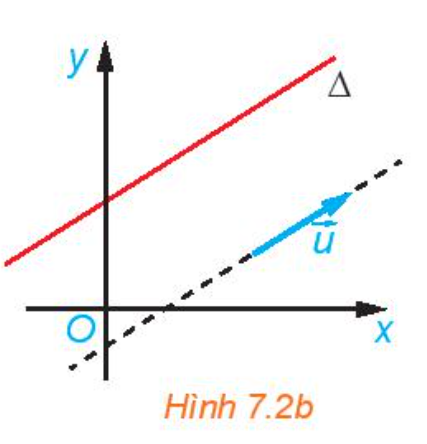 Ví dụ 4.
2. PHƯƠNG TRÌNH THAM SỐ CỦA ĐƯỜNG THẲNG
Luyện tập 3.
HĐ4:
2. PHƯƠNG TRÌNH THAM SỐ CỦA ĐƯỜNG THẲNG
2. PHƯƠNG TRÌNH THAM SỐ CỦA ĐƯỜNG THẲNG
Ví dụ 5.
2. PHƯƠNG TRÌNH THAM SỐ CỦA ĐƯỜNG THẲNG
Luyện tập 4.
Ví dụ 6.
2. PHƯƠNG TRÌNH THAM SỐ CỦA ĐƯỜNG THẲNG
2. PHƯƠNG TRÌNH THAM SỐ CỦA ĐƯỜNG THẲNG
Luyện tập 5.
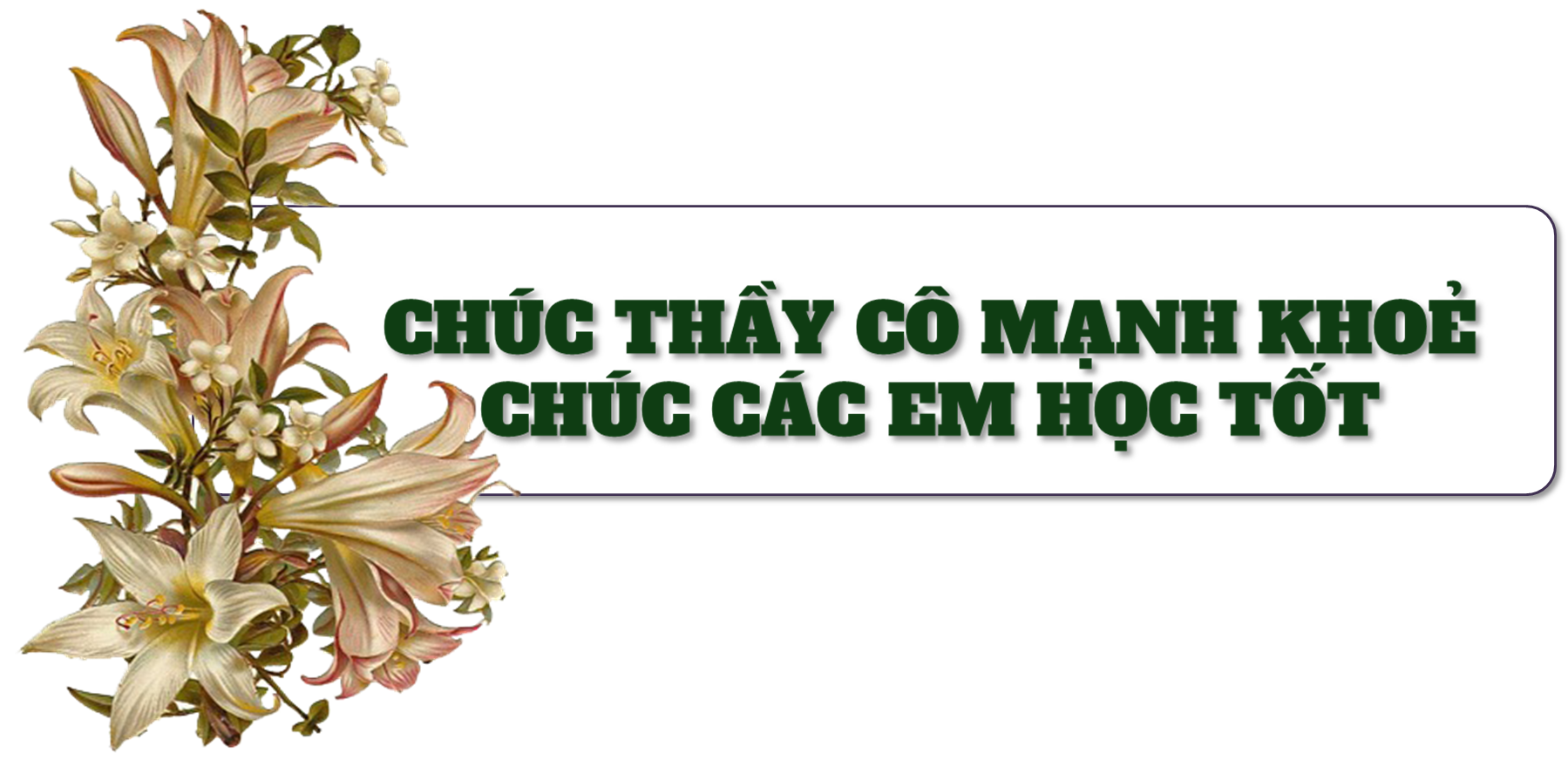 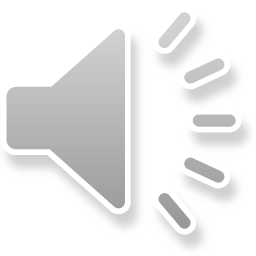